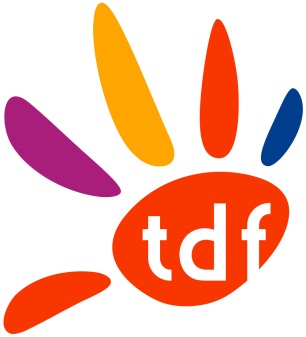 La virtualisation
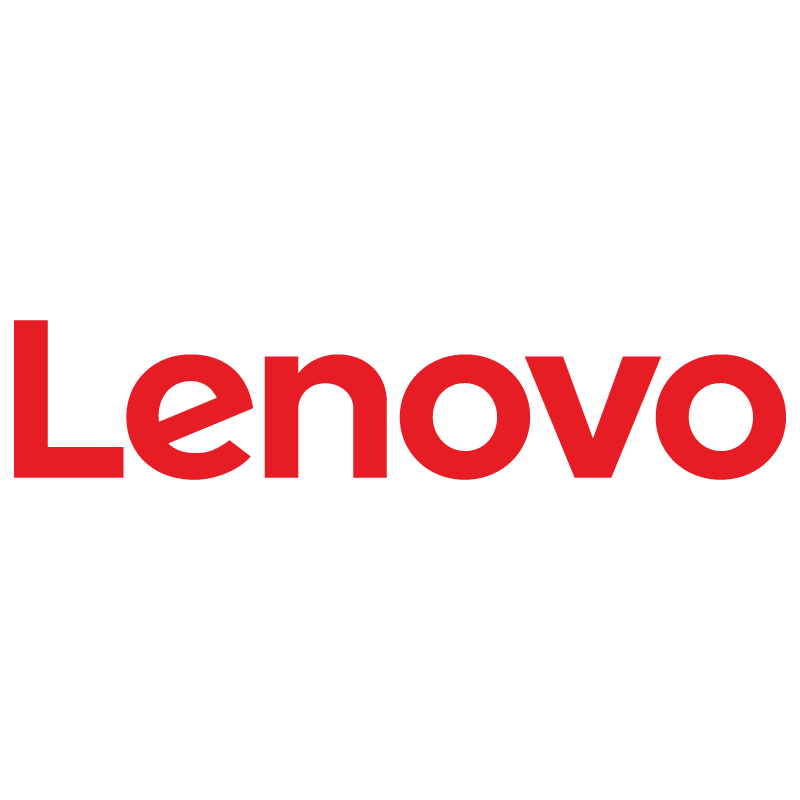 Sommaire
Entreprise cliente

Entreprise prestataire

Virtualisation

Veille technologique

Gantt

Conclusion
Entreprise cliente
Diffusion audiovisuelle
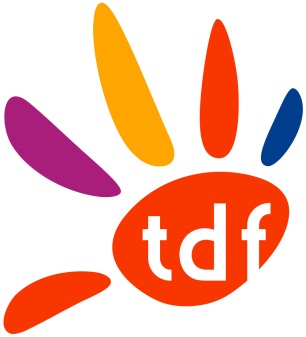 Télécoms
Créée en 1976
Services médias
Organigramme
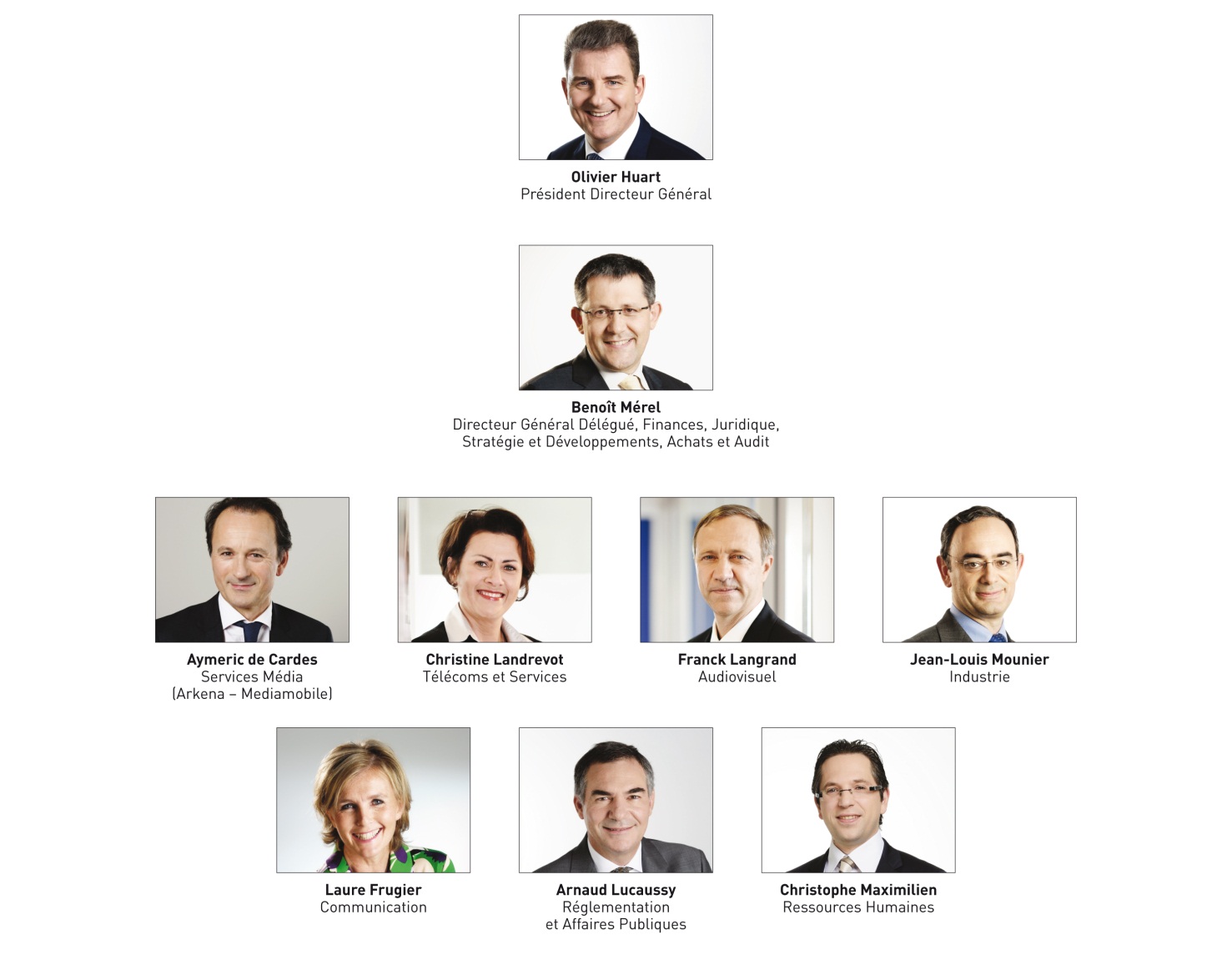 Chiffres d’affaires
5
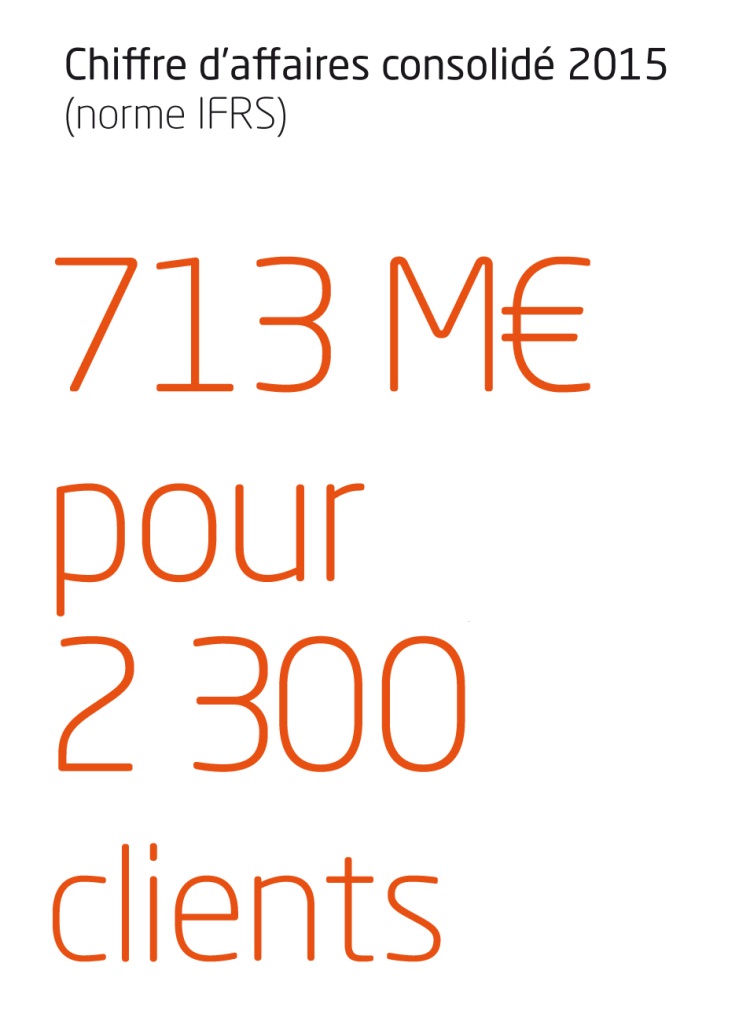 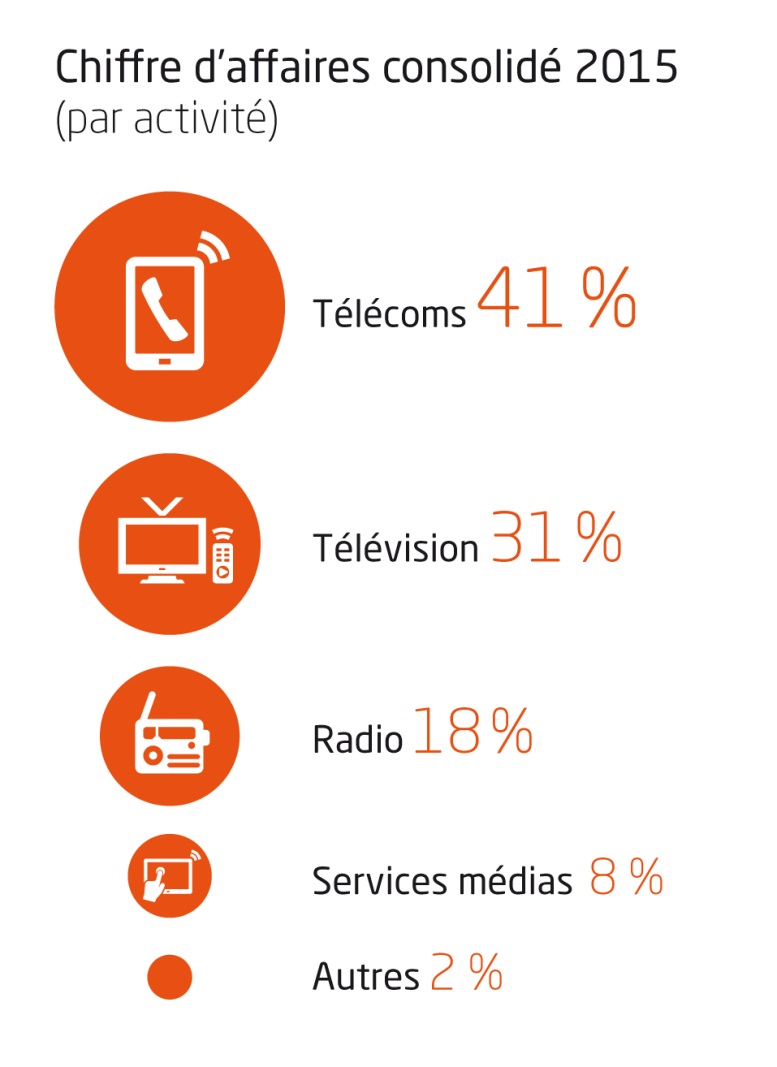 Entreprise prestataire
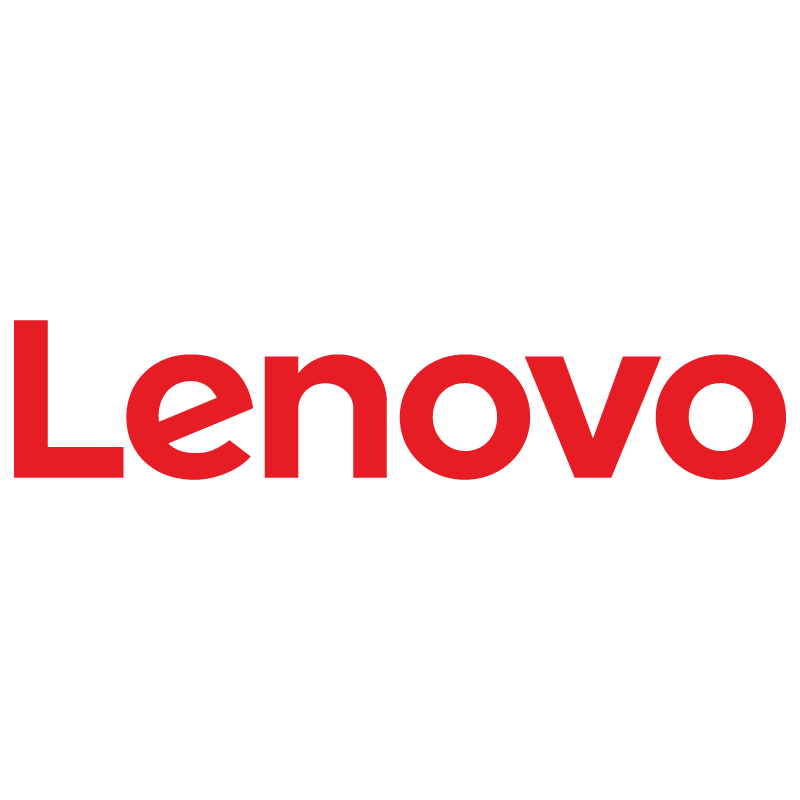 Matériels informatique
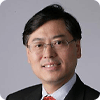 Virtualisation
Yang Yuanqing
Chiffres d’affaires
Virtualisation
Le logicielle de virtualisation utilisé est VMware Workstation Pro
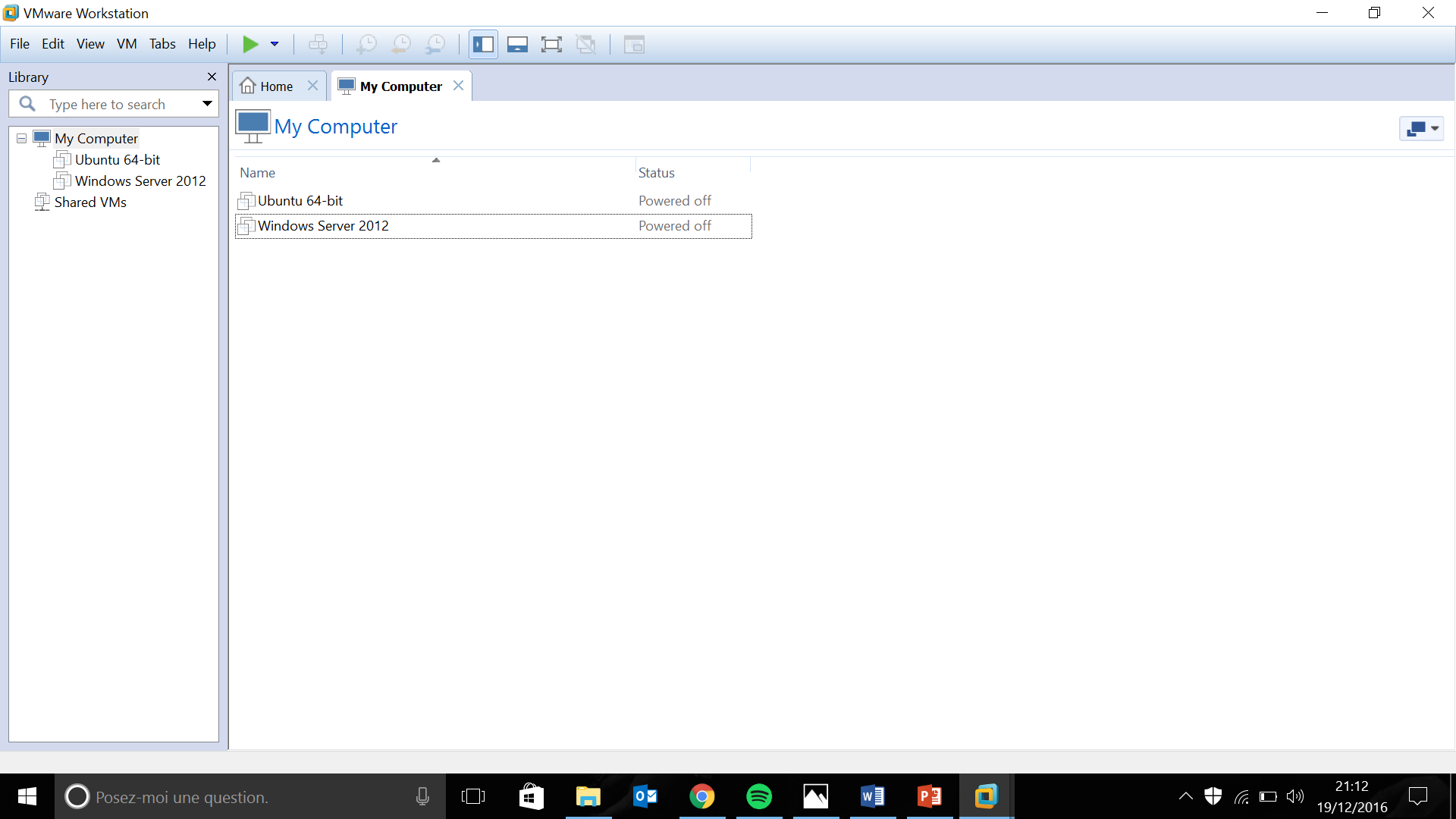 Virtualisation
Installation de Windows server 2012
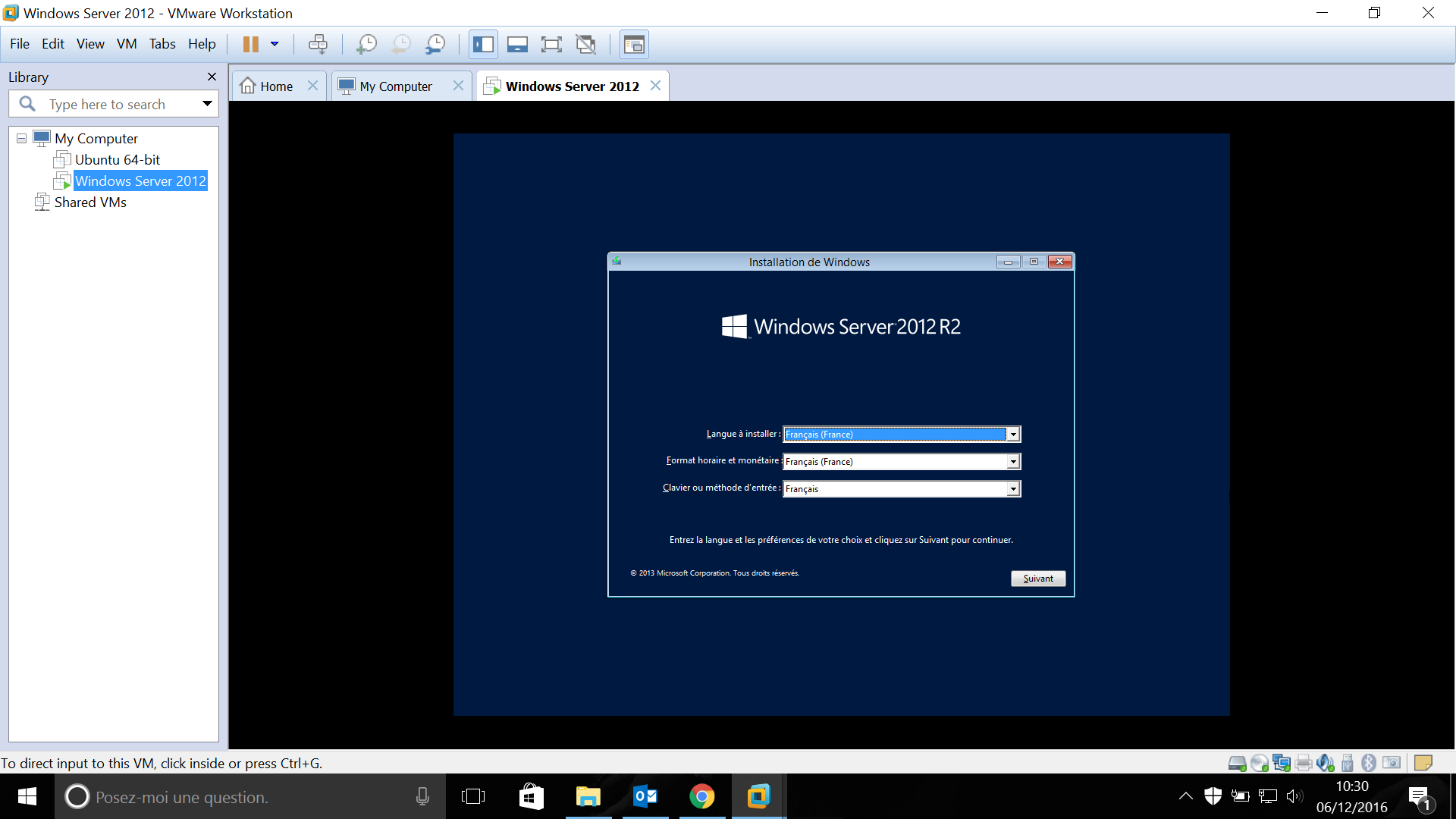 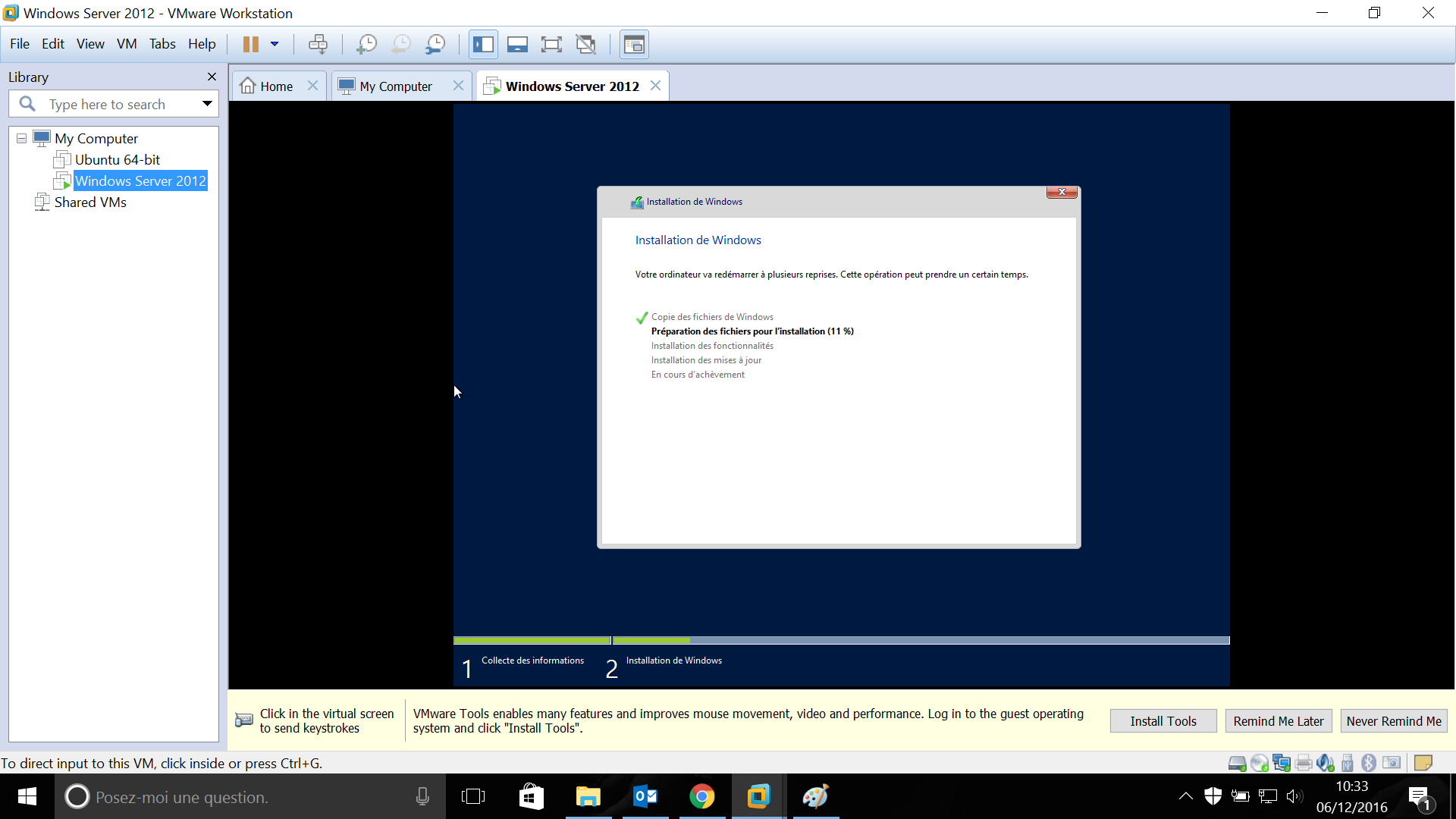 Virtualisation
Windows Server 2012
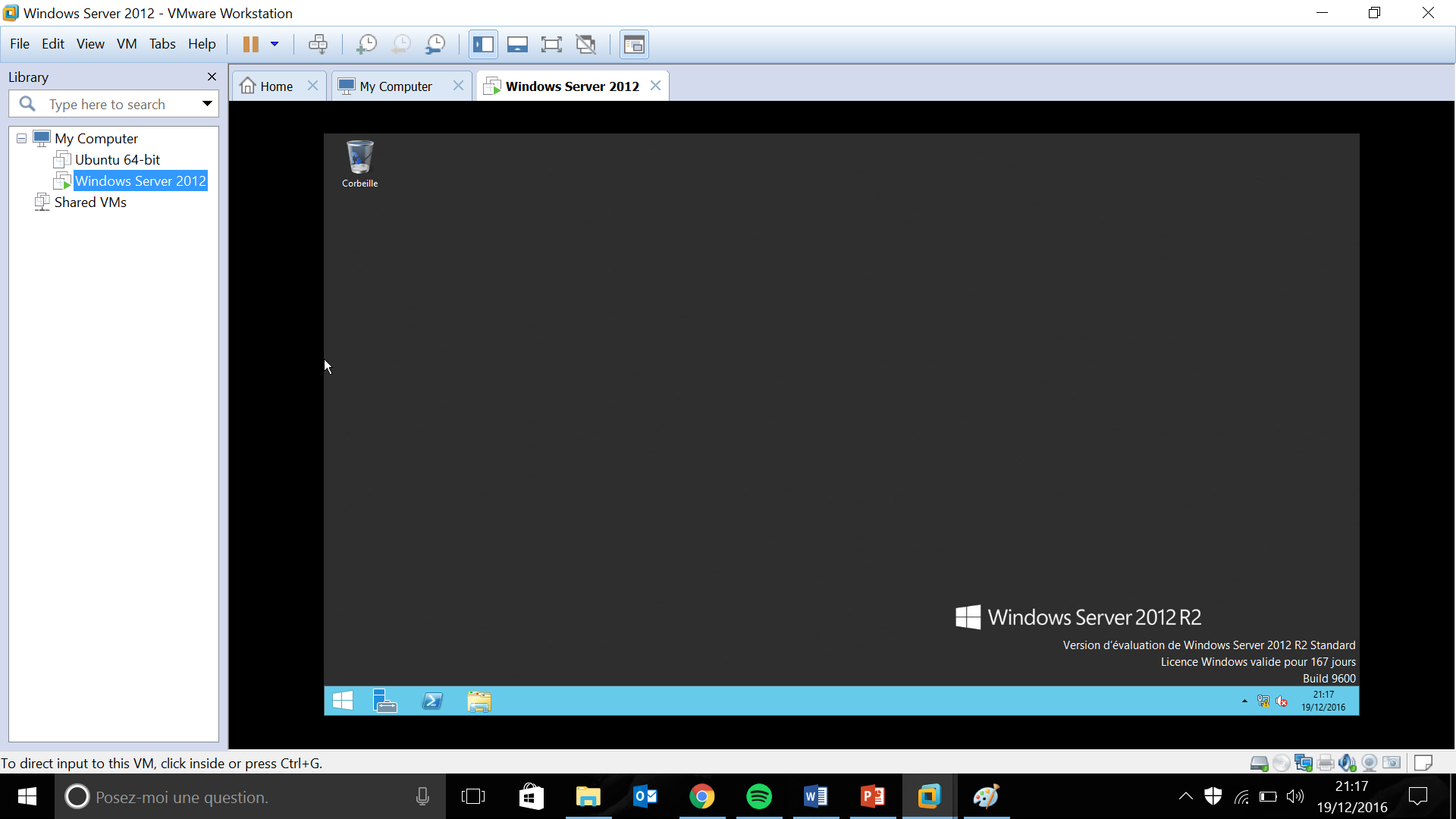 Virtualisation
Installation des serveur DHCP Et Active Directory
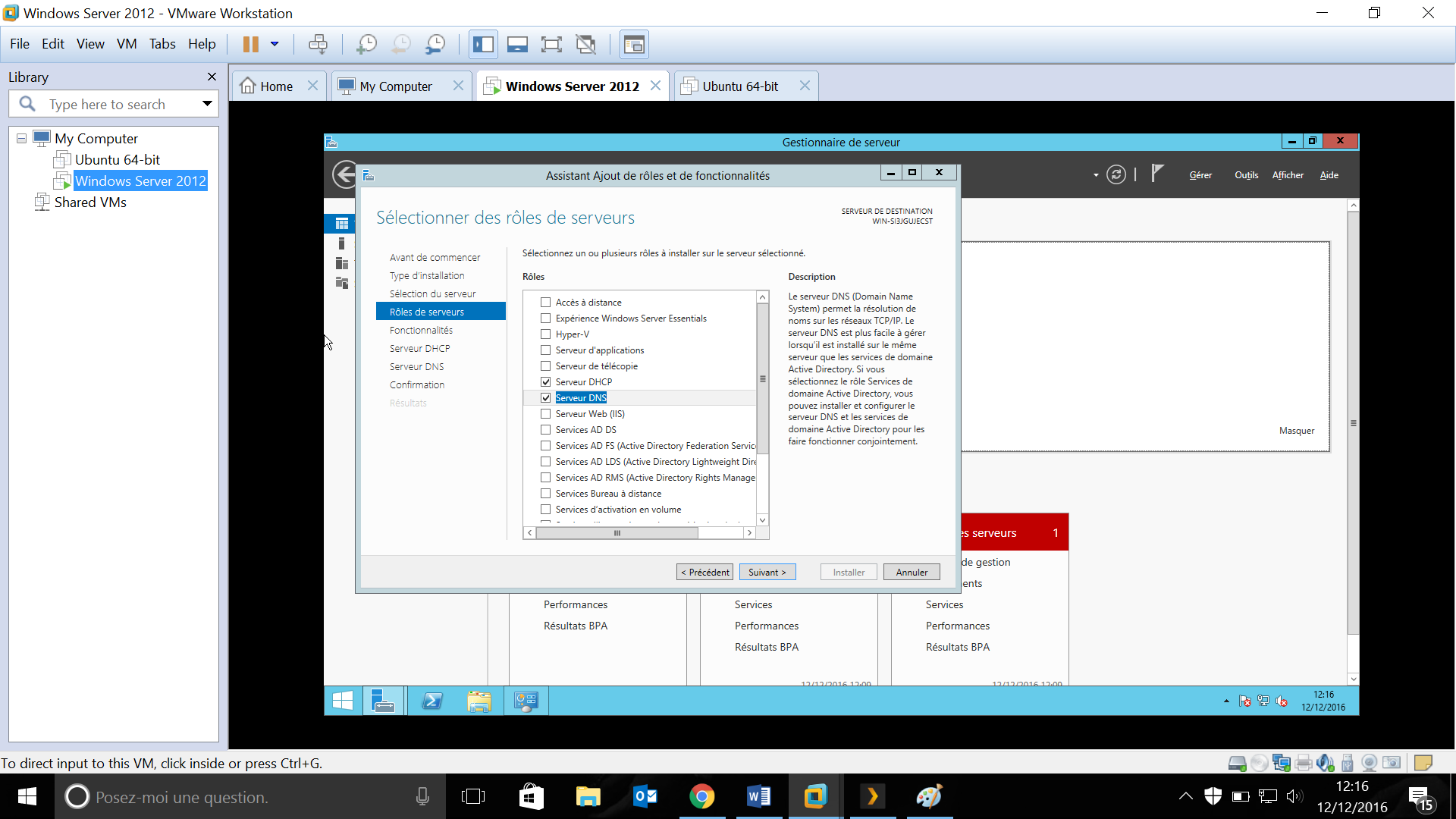 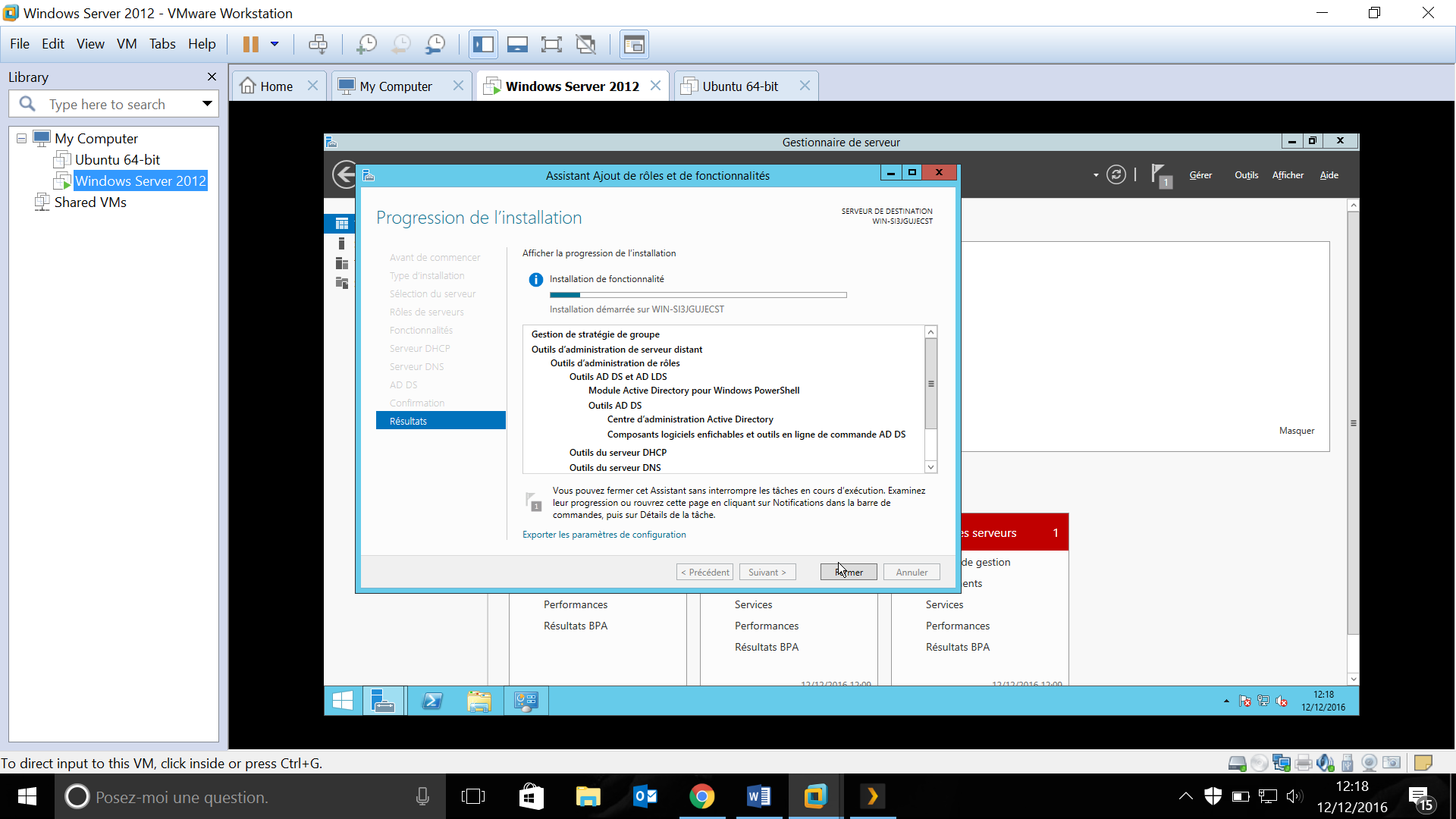 Liens
Veille Technologiques : https://drive.google.com/open?id=0B_IAAMPxHz7JVnJnYVNaWVk4OGs

Cahier des charches : https://drive.google.com/open?id=0B828Mzlq8v-jVUFteGEwTFN6MGs
Conclusion
Consolidation des serveurs et optimisation de l'infrastructure

Réduction des coûts de l'infrastructure physique

Amélioration de la gestion et de la sécurité des postes de travail